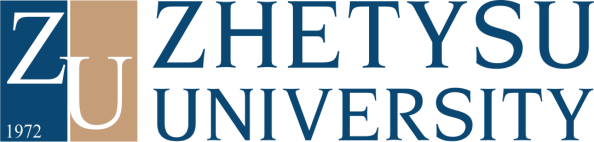 Семинар на тему 
«Основные навыки работы с базами Web of Science (Clarivate Analytics) и Scopus (Elsevier)»
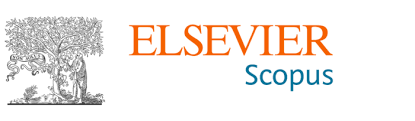 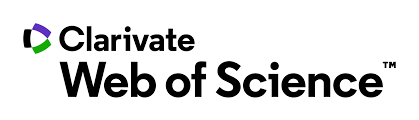 16:00
17.05.2021
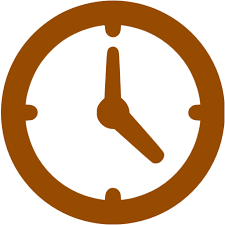 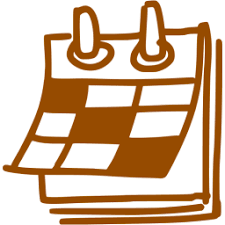 Оспанова Жансая Ордаханқызы, 
Специалист отдела науки и коммерциализации научных проектов
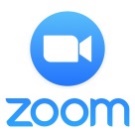 Подключиться к конференции Zoom
https://zoom.us/j/8763056479?pwd=T0hJVlRtVm8wOHNHUldqUnlPa2dhdz09 
Идентификатор конференции: 876 305 6479
Код доступа: 2223
1
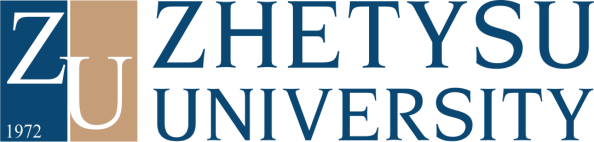 Семинар на тему 
«Публикация научных статей в журналах, индексируемых в базах Web of Science (Clarivate Analytics) и Scopus (Elsevier)»
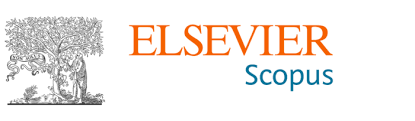 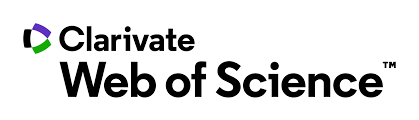 16:00
19.05.2021
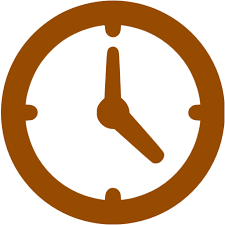 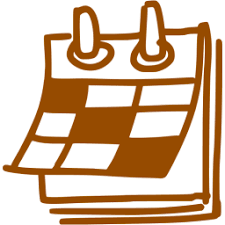 Мусалиева Акмарал Алдабергенқызы, 
Специалист отдела науки и коммерциализации научных проектов
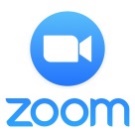 Подключиться к конференции Zoom
https://zoom.us/j/8763056479?pwd=T0hJVlRtVm8wOHNHUldqUnlPa2dhdz09 
Идентификатор конференции: 876 305 6479
Код доступа: 2224
2
2
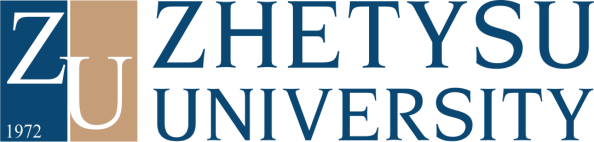 Обучающий семинар по подготовке заявок заявок
 на участие в конкурсе по грантовому и 
программно-целевому финансированию
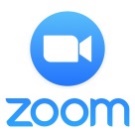 16:00
27.05.2021
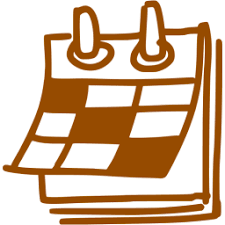 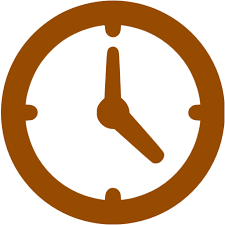 Карашолакова Лаззат Наушабаевна, 
Начальник отдела науки и коммерциализации научных проектов
3
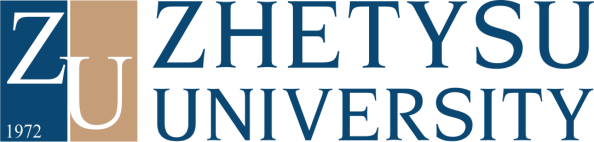 Международная конференция «Дистанционное обучение: современные подходы (проблемы, опыт) в учебном процессе»
Работа конференции планируется по следующим направлениям:
1 Дистанционные образовательные технологии: проблемы и перспективы развития.
2 Цифровое образование: инвестиция в будущее.
3 К 70-летию доктора педагогических наук, профессора С.М. Сеитовой «Проблемы
формирования профессиональной компетентности будущих специалистов».
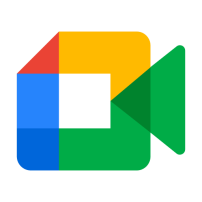 10:00
21.05.2021
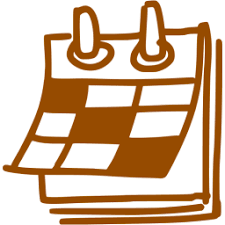 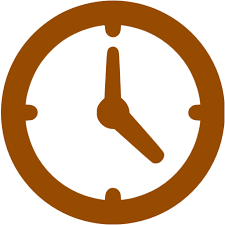 4
Ссылка для подключения к конференции: https://meet.google.com/oho-wrgs-roq